Reconciling Legacy Archival Metadata
Greer Martin
Paul V. Galvin Library, 
Illinois Institute of Technology
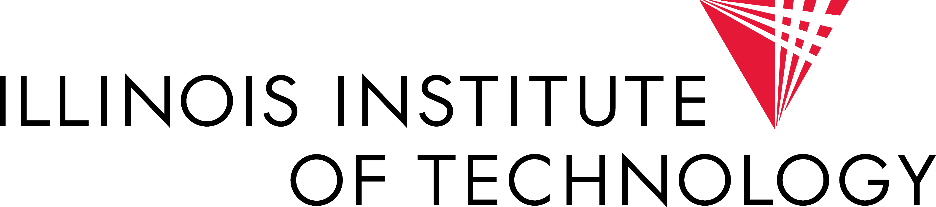 Mashcat 2017
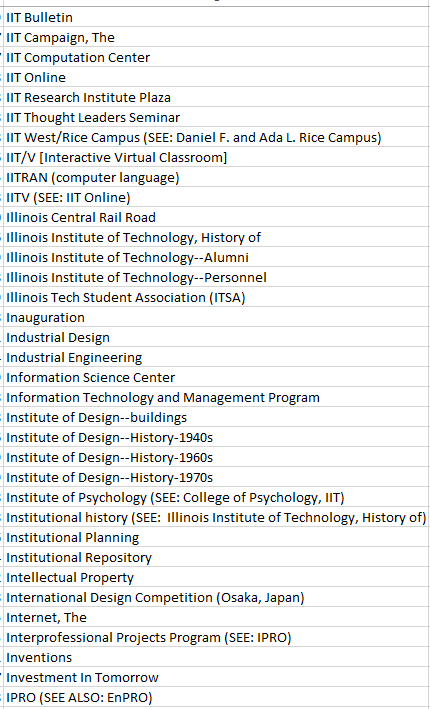 The Project
Migrate 5,000 records from Re:Discovery Proficio to ArchivesSpace
Over 1,700 are donor/creator records (Agents)
Complete in 1 year
Staff of 1 librarian + 1 volunteer (Alison)
The catch: No authorities were used! And names are not linked
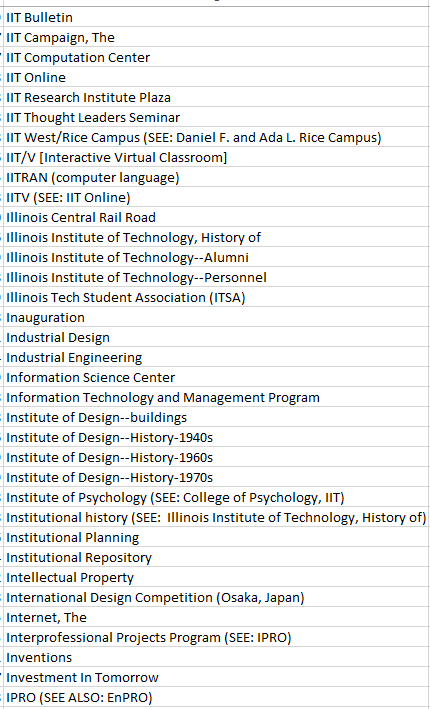 The Plan
Batch export names (100)
The Plan
Batch export names (100)
LC Authorities reconciliation
The Plan
Add local names
Batch export names (100)
LC Authorities reconciliation
LC Authorities Reconciliation
Matches a spreadsheet of names against id.loc.gov
23 matches, 22 suggested matches: 45% 
Avg. 1 hour per 100 records
Suggested matches link out to the LC record
Original metadata intact, serves as check for Alison and for me
Identifiers can be pulled in too
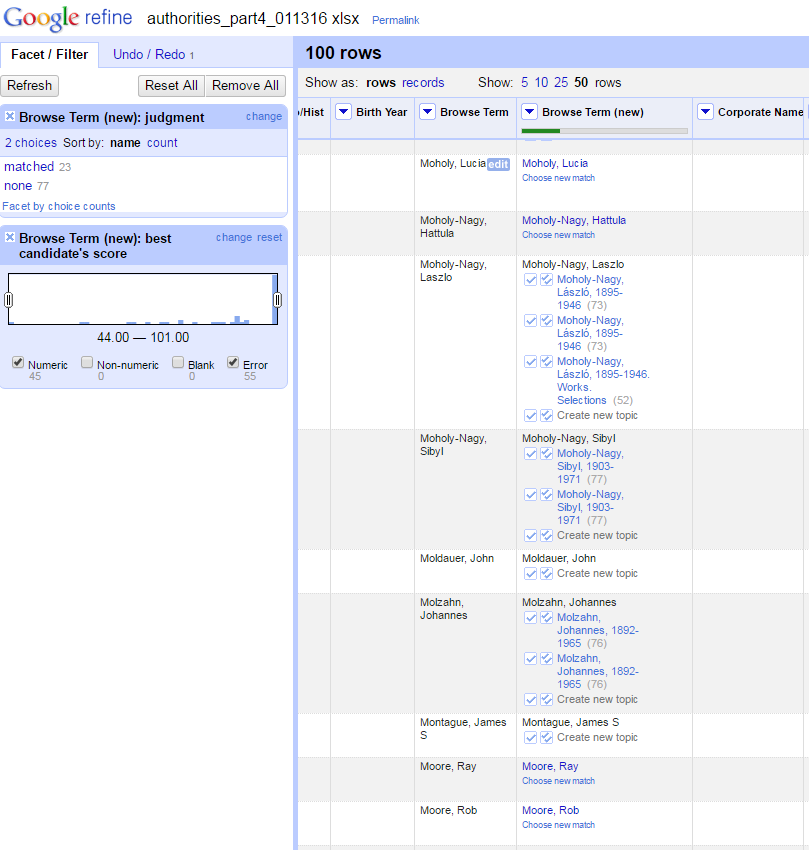 Post-Reconciliation
Matches
Suggested matches
Unmatched
Adding Authority IDs
[screenshot of adding the GREL thing, and added column of URIs]

*Maybe two slides*
The Plan: local names
Add local names
Batch export names (100)
LC Authorities reconciliation
Local Names Authority
[screenshot of local name authority]
CSV Reconciliation
reconcile-csv matches one dataset against another
Found at: http://okfnlabs.org/reconcile-csv/ 
Need CSV file + java + OpenRefine
The Plan
Add local names
Batch export names (100)
LC Authorities reconciliation
LC-reconciled names
Local name authority
The Plan
Add local names
Batch export names (100)
LC Authorities reconciliation
Master CSV of all names
LC-reconciled names
Local name authority
The Plan
Add local names
Batch export names (100)
LC Authorities reconciliation
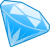 Master CSV of all names
LC-reconciled names
Local name authority
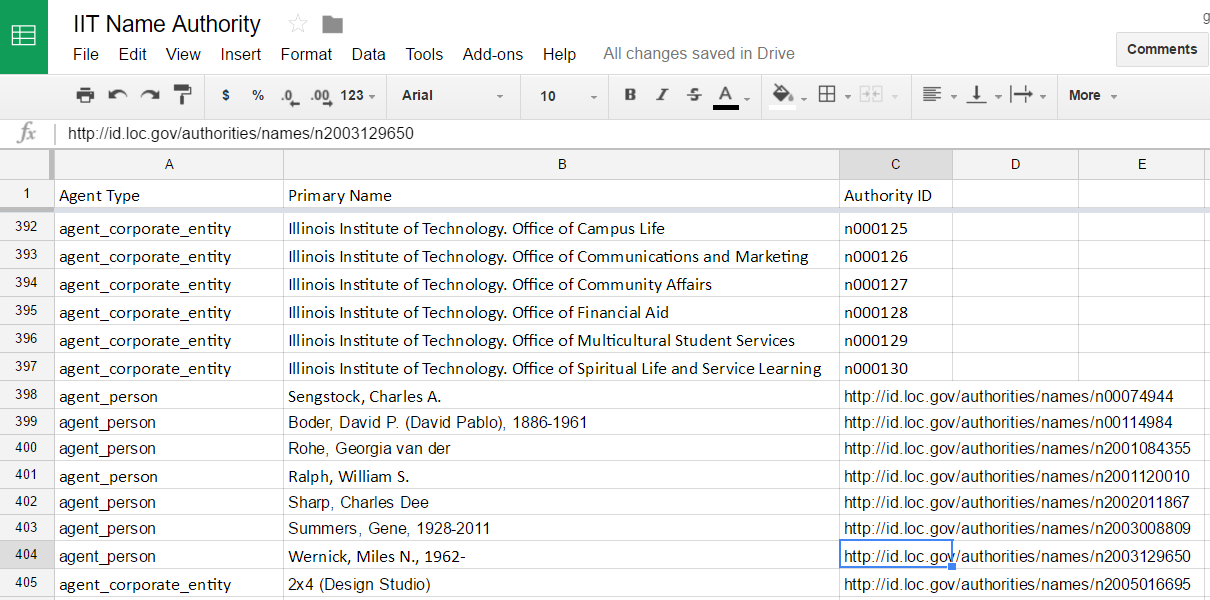 CSV Reconciliation
OpenRefine’s reconcile-csv matches one dataset against another
56 matches, 44 suggested matches: 100%
15 minutes per 100 records 
Can also pull in IDs (or any other column) from spreadsheet
Subject Heading Reconciliation
Did I use reconcile-csv for this too?
Conclusion
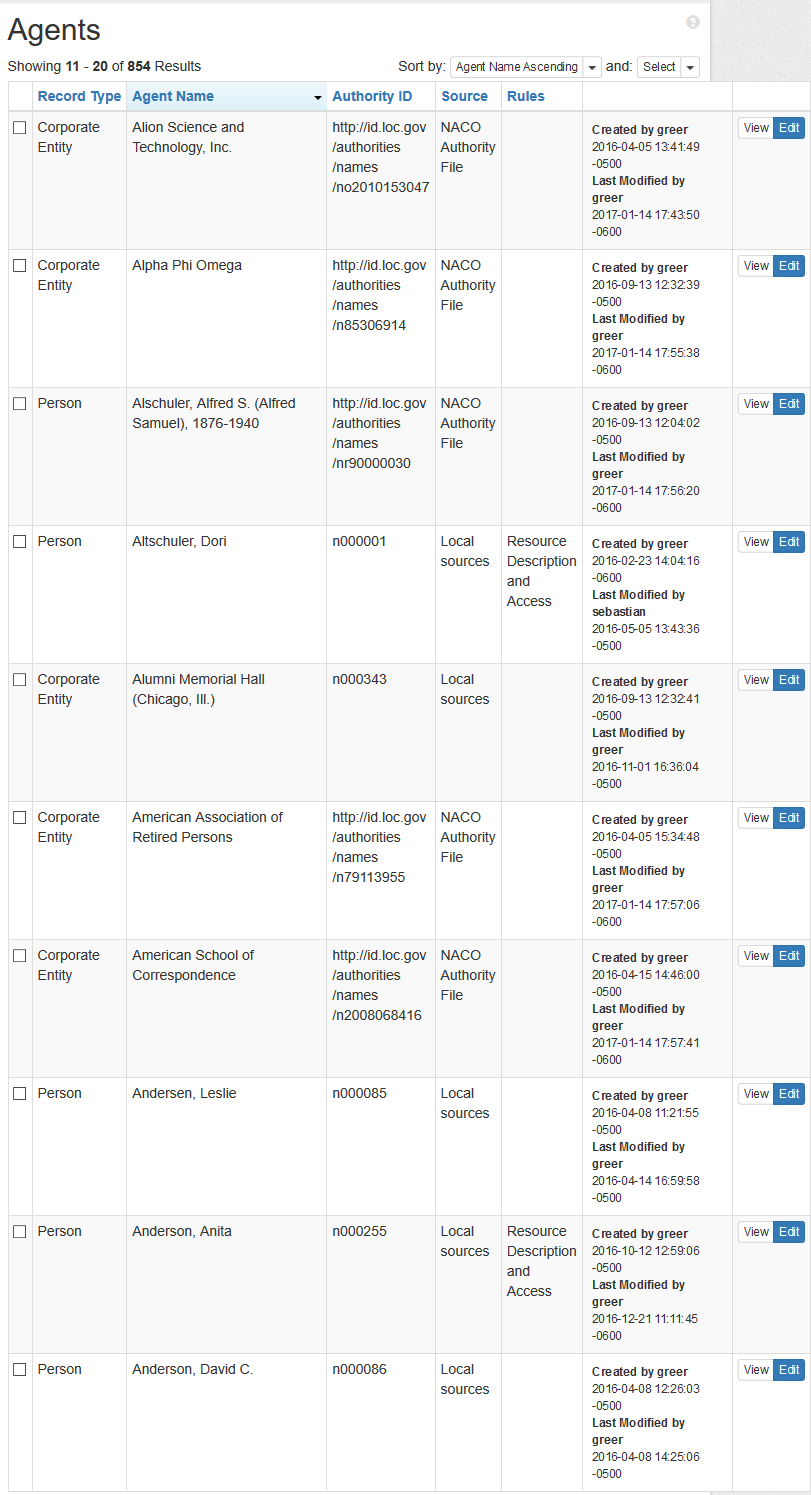 Took the most time = Evaluating LOC matches + creating local names
Took the least time = CSV reconciliation 
Next time: concentrate volunteer time on authorities reconciliation, not CSV matching.